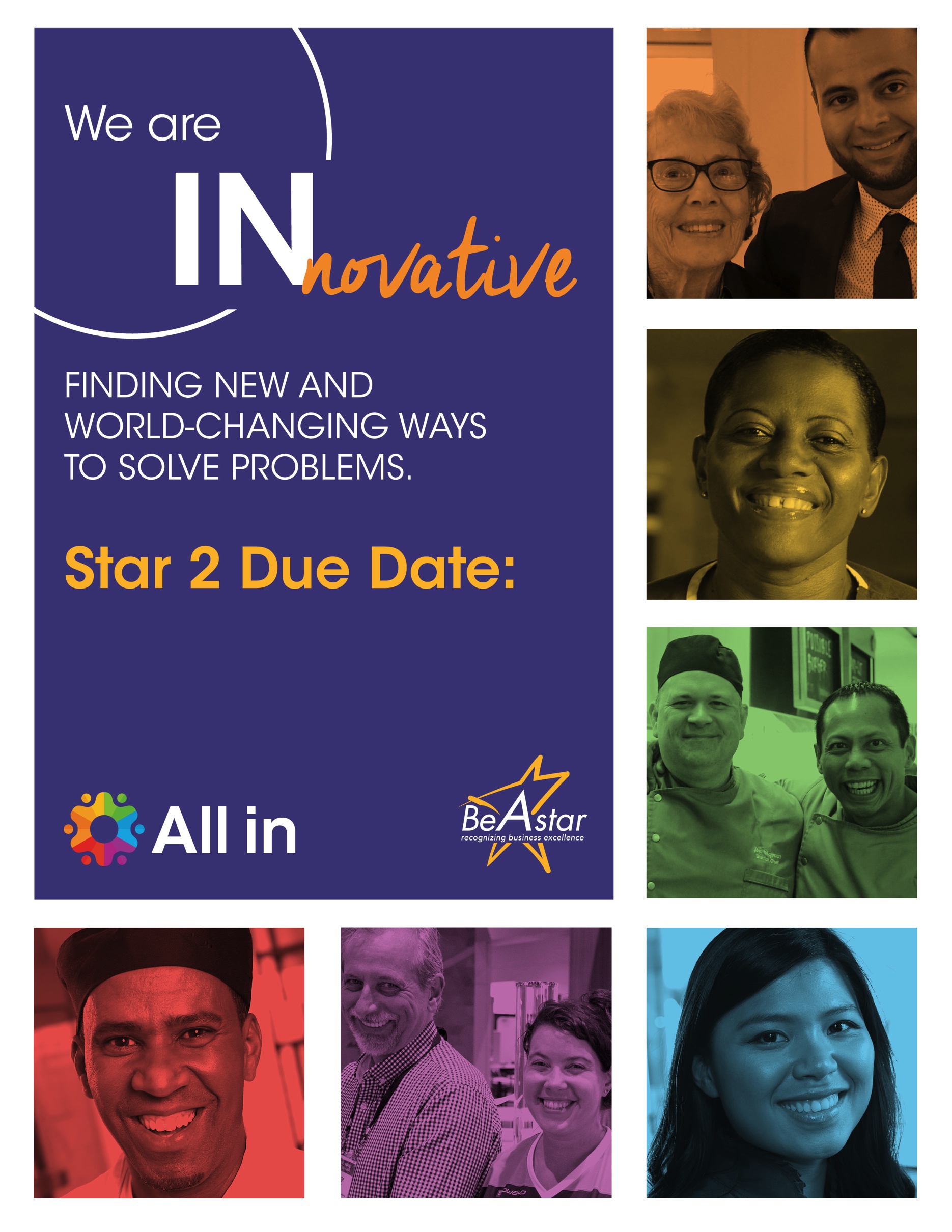 April 17, 2020